Doplnit:
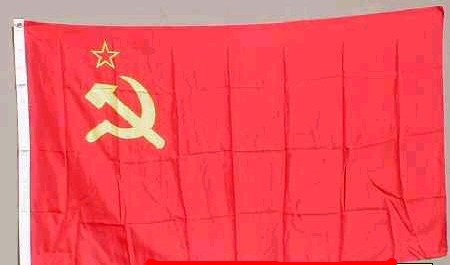 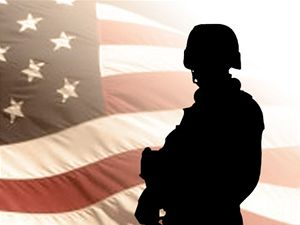 Doplnit:
Doplnit:
Doplnit:
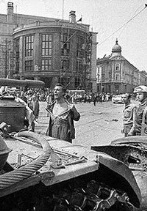 Doplnit:
Doplnit:
Dobrý den žáci,

 
          dnes budeme pokračovat v shrnutí a opakování učiva z druhého pololetí 9. ročníku.  Zaměříme se na opakování toho co jsme se už naučili. Konkrétně se bude jednat o ČSR po 2. světové válce a Život v ČSR a ČSSR. Postupovat budete následovně: vyberete si 9. ročník, dějepis, Svět a ČSR po druhé světové válce, tady nás budou zajímat už zmiňované podkategorie ČSR po 2. světové válce a Život v ČSR a ČSSR.
Link zde: https://programalf.com/alfbook/index.html?lng=cz . Heslo do aplikace je: ucimesadoma .
Dále přikládám obrazovou prezentaci, kde si oživíte události z tehdejšího poválečného Československa a dále i z období éry socialistického režimu v ČSSR.  
 
Tak hodně zdaru do opakování!  
 
MP